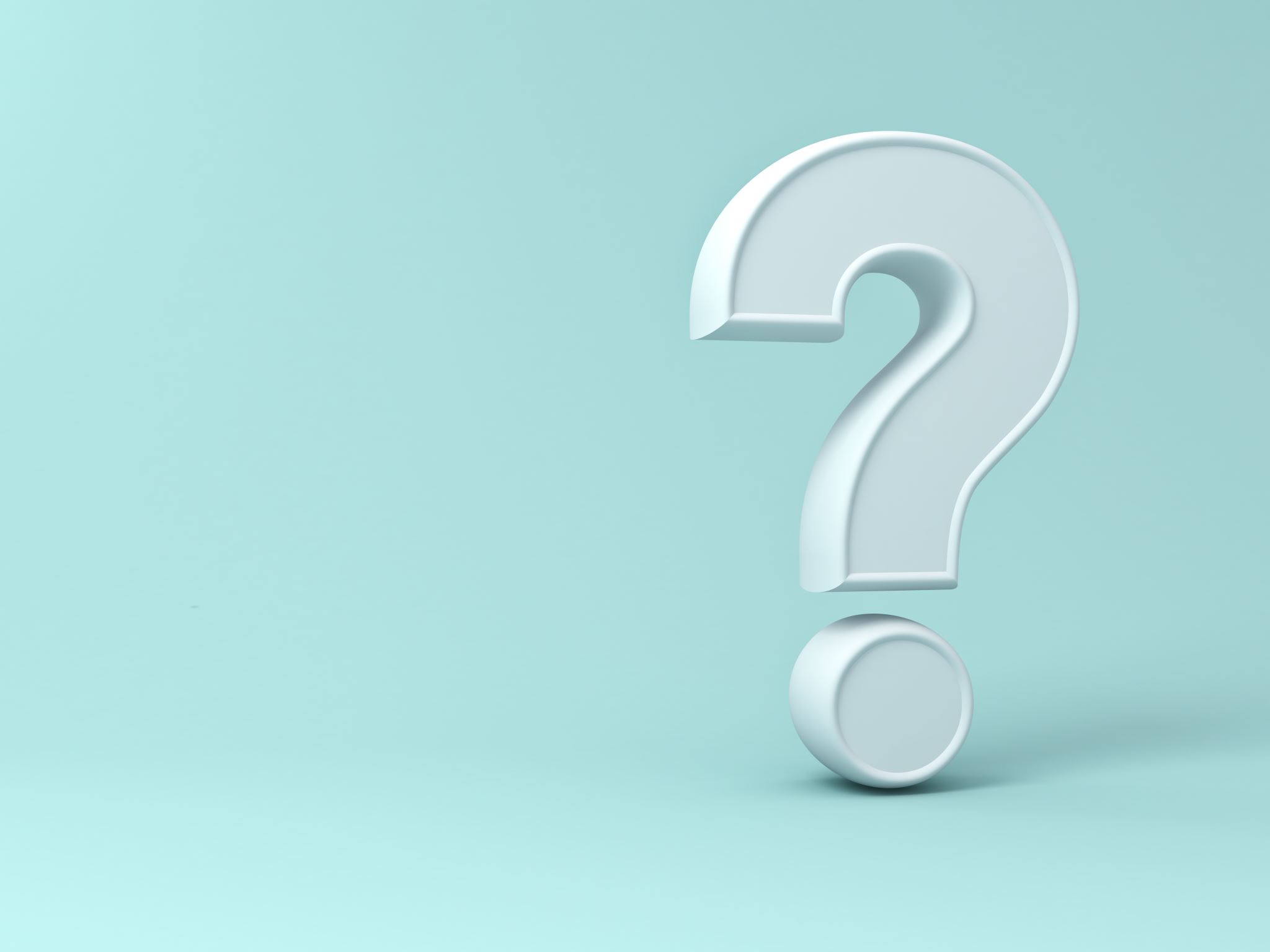 How do I know who represents me?
Type, “Who represents me MN” in your search bar
Or go to this link
Enter your full address
Click on “contact”
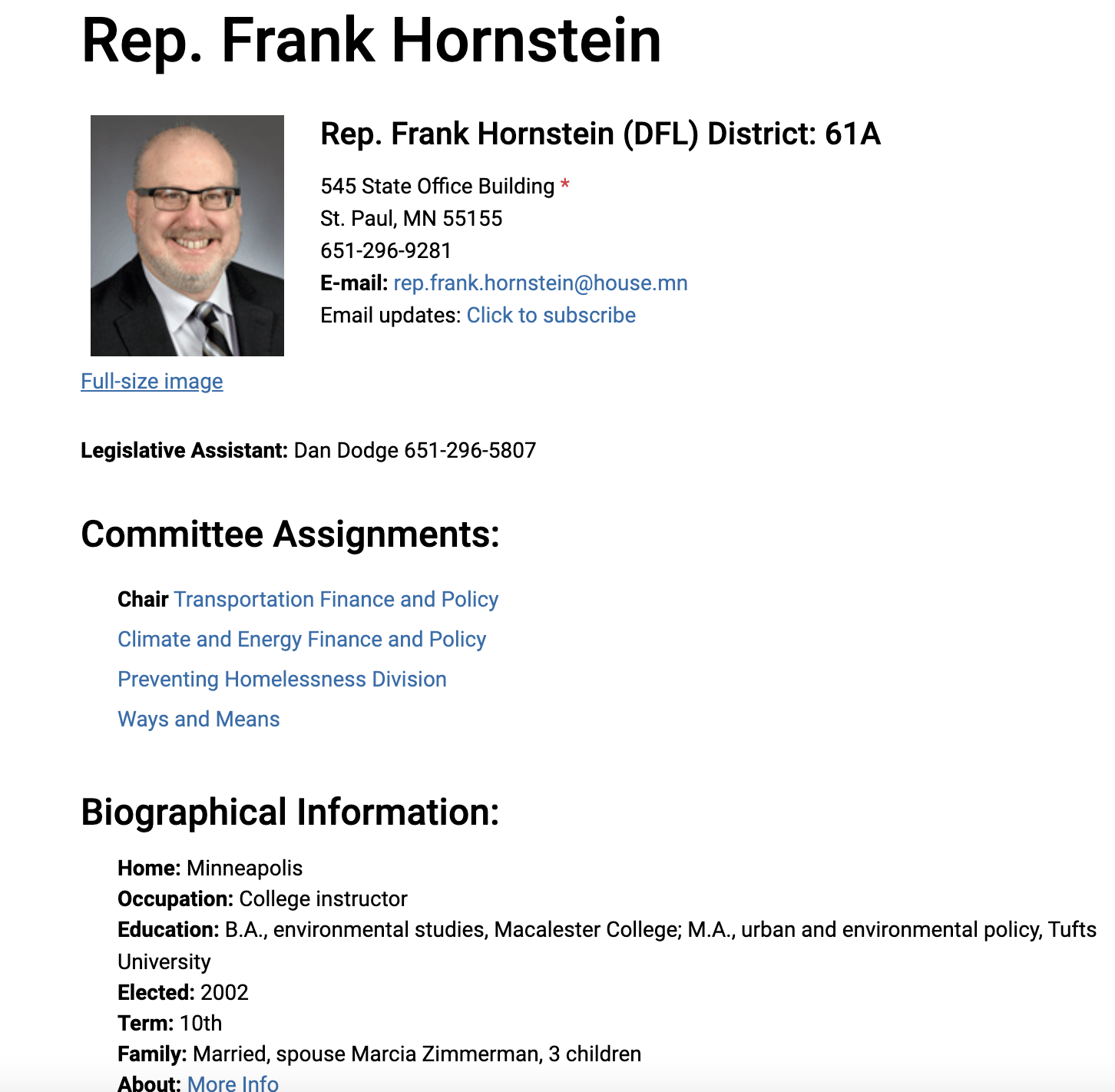